Câmara dos Deputados
Comıssão de Desenvolvımento Econômıco, Indústrıa, Comércıo e Servıços
Dados do tempo de tramitação dos pedidos de patentes e de registro de marcas
Luiz Otávio Pimentel
Presidente do INPI
Brasília, 29 de novembro de 2016
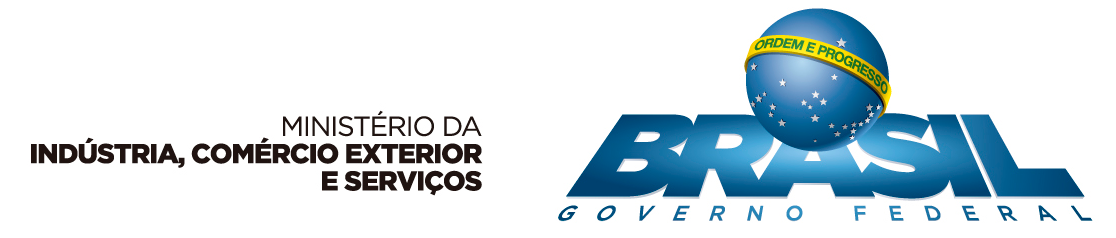 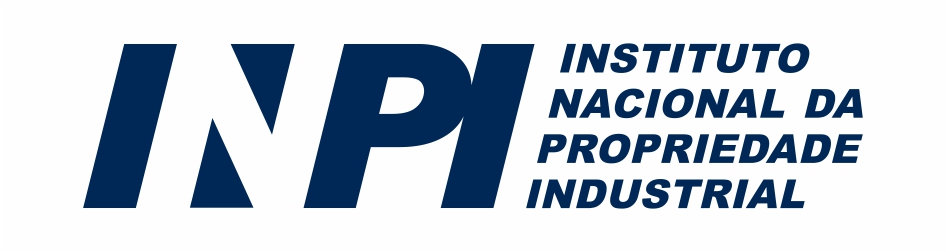 Lei 5.648, de 11/12/1970:

Art. 2o O INPI tem por finalidade principal executar, no âmbito nacional, as normas que regulam a propriedade industrial, tendo em vista a sua função social, econômica, jurídica e técnica, bem como pronunciar-se quanto à conveniência de assinatura, ratificação e denúncia de convenções, tratados, convênios e acordos sobre propriedade industrial.
backlog de patentes
um problema crônico
Patentes: Backlog na Primeira Instância Administrativa
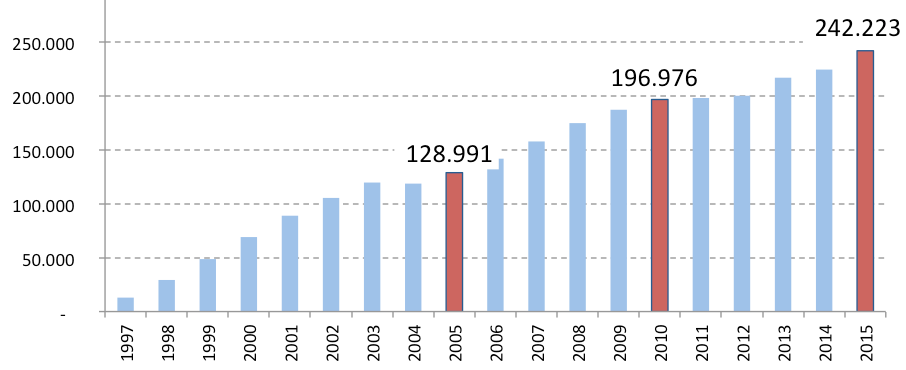 Novembro de 2016: estimado em 250.000
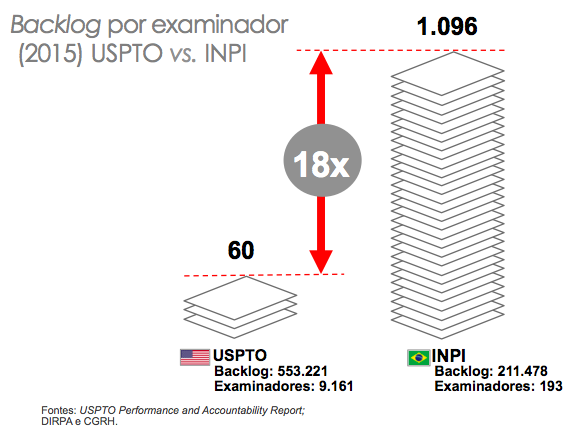 1.153
Backlog total
19x
222.586
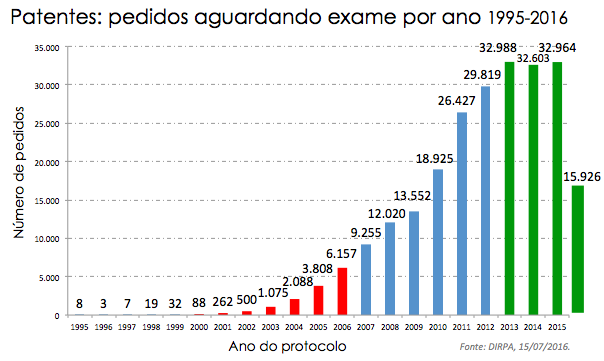 Backlog
Junho/2016
2016
Incidência do § único do art. 40 da LPI
Fonte: INPI/DIRPA
1997 a 2015
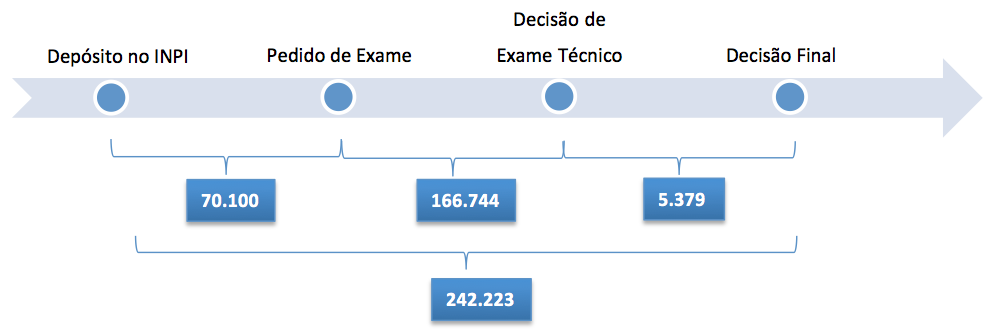 Novembro de 2016: estimado em 250.000
Anuência prévia da ANVISA 
Lei 10.196, de 2001, incluiu art. 229-C na Lei 9.279, de 1996. anuência é condição para concessão de patentes farmacêuticas pelo INPI.
Patentes na área químico-farmacêutica depois da Lei 9.279, de 1996
Depositados no Brasil 47.000 pedidos de patente,
enviados para ANVISA 6.700 pedidos de patente:
2.900 foram anuídos,
370 não foram anuídos.
2.600 pedidos na ANVISA para análise,
1.200 pedidos já recebidos da ANVISA, com análise de anuência prévia baseada em critérios de  patenteabilidade, ainda não decididos no INPI,
18.000 pedidos na base do INPI não encaminhados para a ANVISA (que apresentou uma última tabela ainda não incorporada na nossa base).
Medicamento para o tratamento da Hepatite C
Ministério da Saúde, prerrogativas Resolução 80, de 2013, permite exame prioritário, medicamentos de interesse da saúde, pedidos de patentes relacionados encaminhados prioritariamente para Anuência Prévia ANVISA.
Backlog Marcas
outro problema crônico
Cenário Marcas
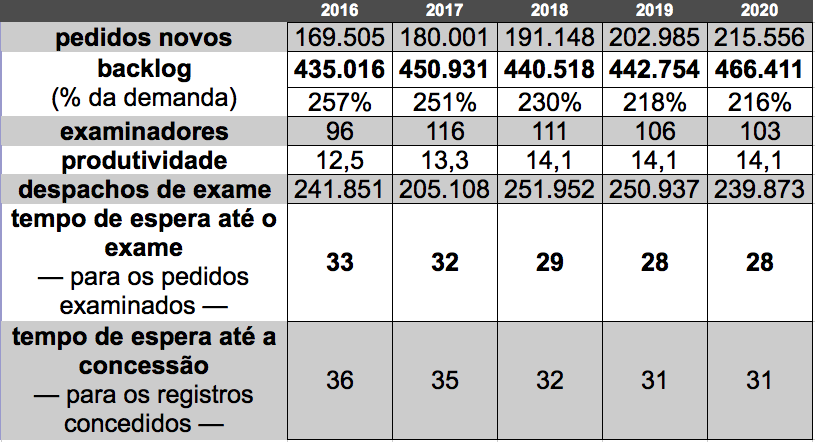 Premissas do quadro anterior:

Aumento médio anual de 6,2% da demanda anual de pedidos de registro;
Redução de examinadores devido a aposentadorias e evasão;
Implementação da regra de equilíbrio com a 2a instância;
eliminação da defasagem no processamento de pedidos sem e com oposição, atualmente superior a 3 anos, o que vem aumentando gradativamente o número de sobrestamentos;
número do backlog de 2016: está superior ao registrado no fechamento do mês de outubro (428 mil) pois nos últimos meses do ano o backlog costuma aumentar, com uma queda na produção que não é acompanhada pela demanda.
Backlog 
2a Instância Administrativa
outro problema crônico
Recursos e Processos Administrativos de Nulidade: Backlog
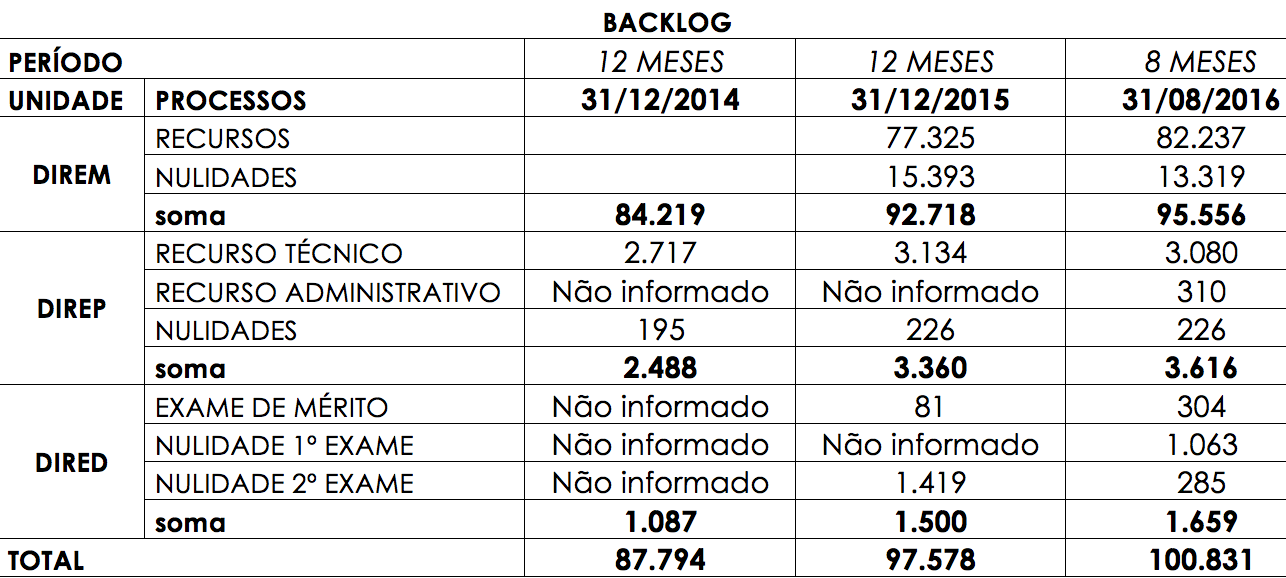 Recursos e Processos Administrativos de Nulidade: Backlog
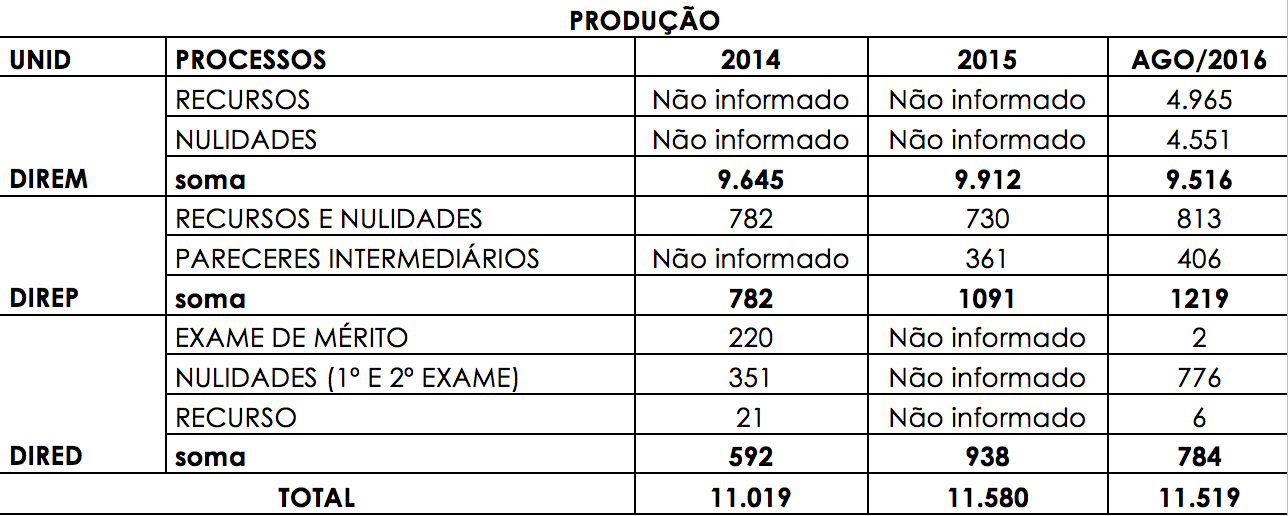 Ações judiciais
INPI
 Total de ações judiciais em andamento
10.056
Quadro de pessoal
problema não resolvido
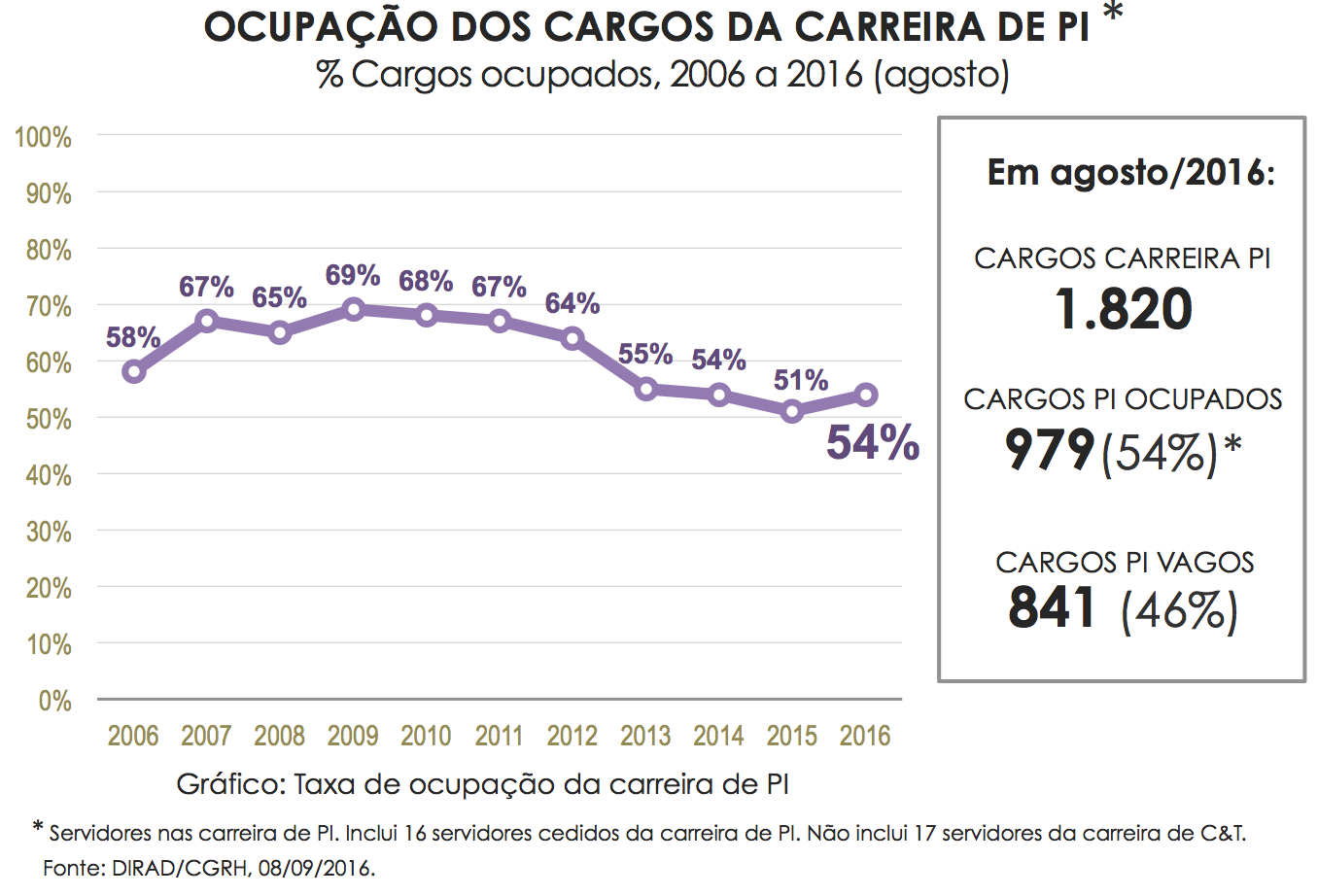 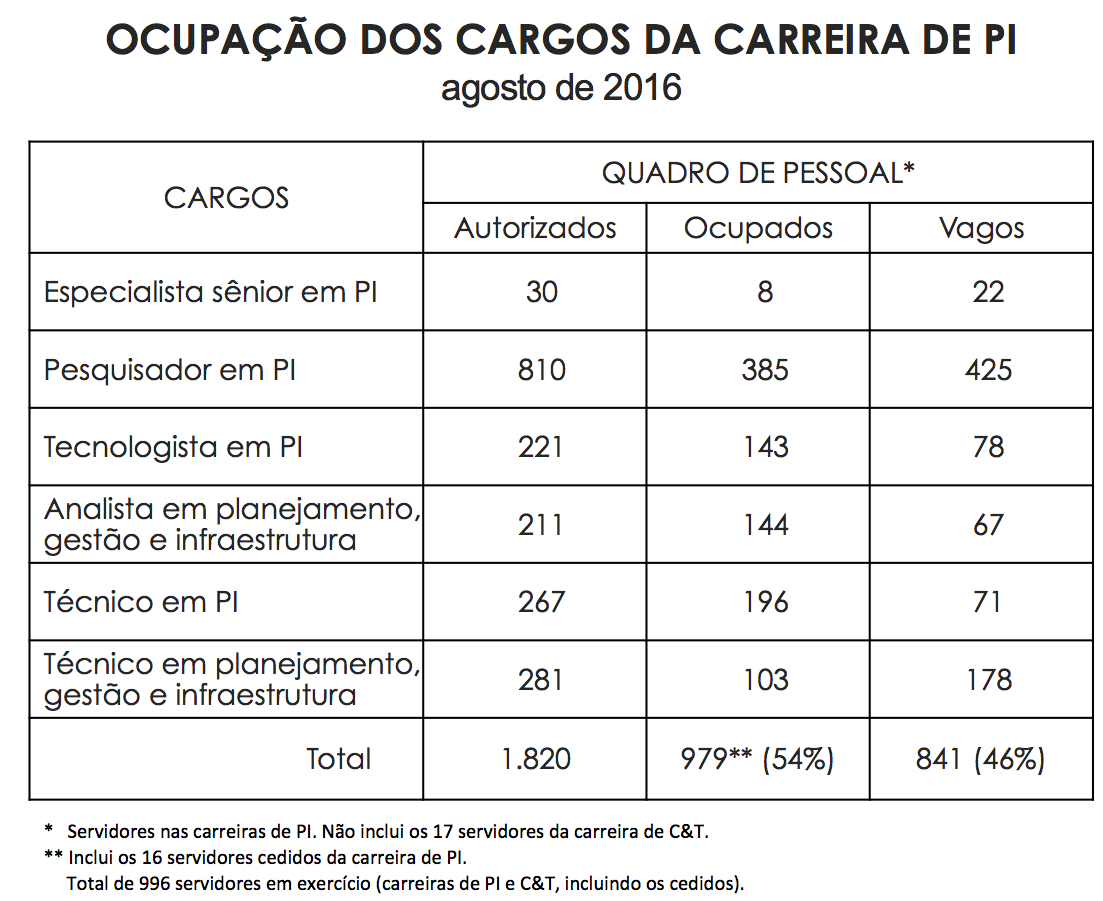 + 30
+ 40
2016: 979 + 70 = 1.049
Concurso de 2014

Homologado em abril 2015: custo R$ 3.124.303,01 
346 aprovados no concurso
140 classificados dentro das vagas
examinadores patentes (100) e marcas (40)
70 Patentes, autz maio/2016, Min. Planejamento
+70 autz 23/11/2016, Min. Planejamento
Salários: R$ 8.736,06 (patente) e R$ 7.027,85 (marca)
jornada 40 horas semanais
Cadastro de reserva (houveram desistências)
179 examinadores patentes
27 examinadores marcas
Dados de exames de outubro de 2016
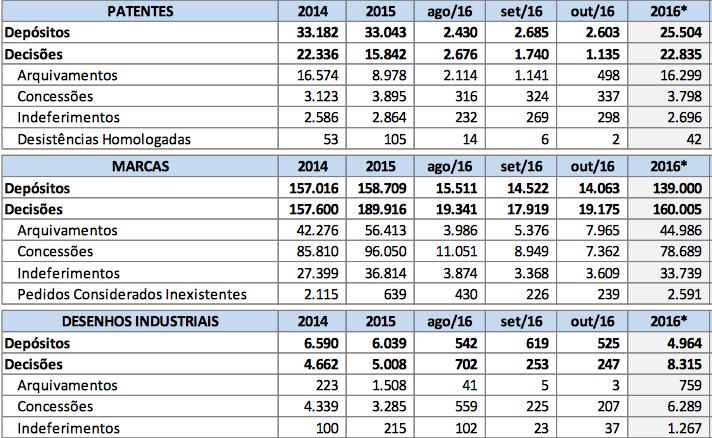 Orçamento x arrecadação
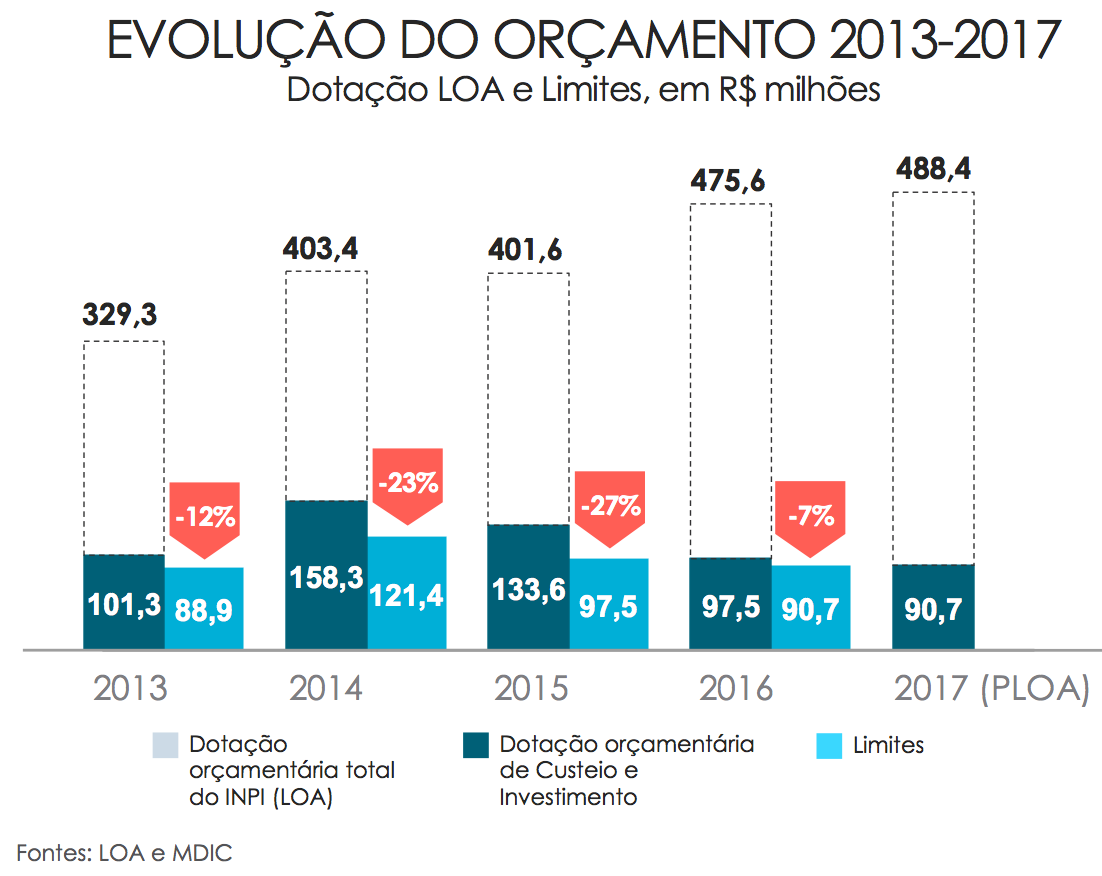 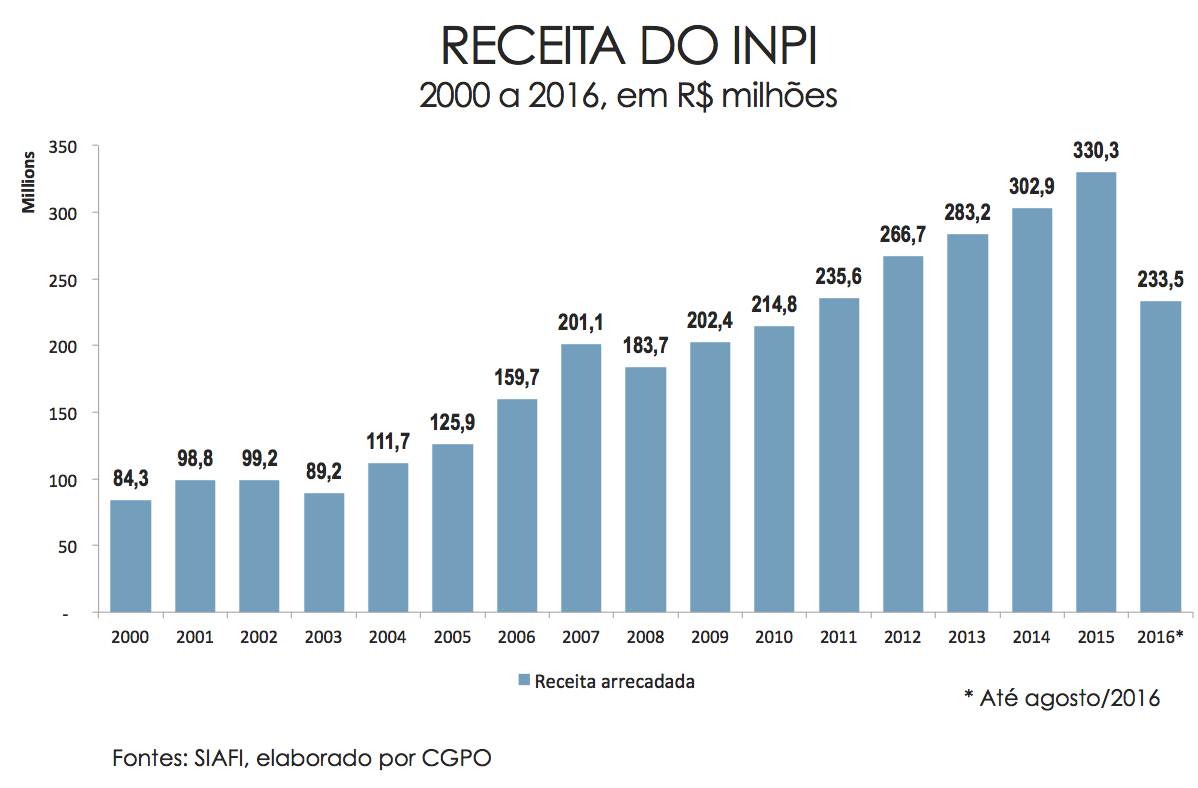 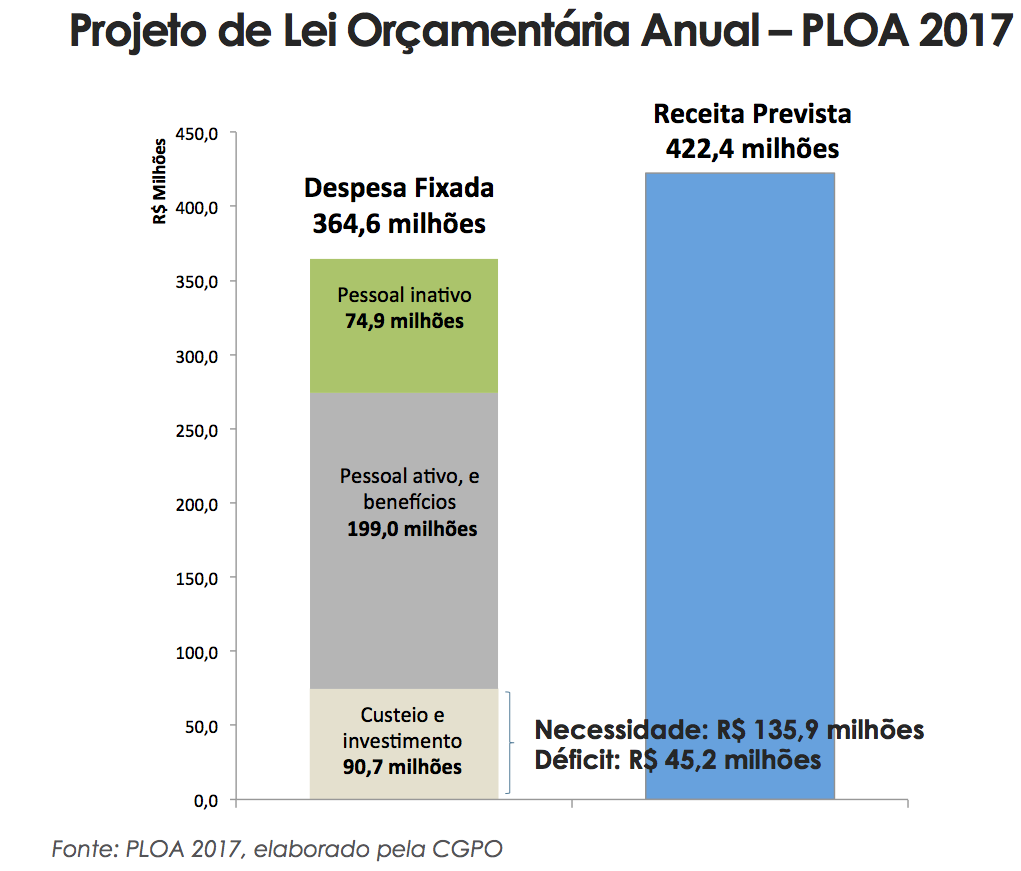 Metas do Plano de Ação 2017-2018
Objetivo geral
Melhorar o desempenho operacional e qualidade dos serviços. 

Focos da intervenção
Solução sustentável para o problema do backlog;
Oferecer prazos de exame compatíveis com necessidades e expectativas dos usuários, referência padrões de desempenho dos melhores escritórios de PI do mundo.

Objetivos específicos
Aumentar produção de patentes, marcas, desenho industrial e contratos de tecnologia;
Reduzir backlog de marcas e eliminar de desenho industrial;
Reduzir tempo de exame de marcas, desenho industrial e contratos de tecnologia.
Cenário restritivo de recursos: 
cobrirá somente despesa operacional essencial, impacto nos aspectos estratégicos de automação, tecnologia da informação, bases de dados
Valorização dos servidores: plano de carreira condizente
Aspectos Legais LPI x PL
Art. 8o É patenteável a invenção que atenda aos requisitos
novidade, 
atividade inventiva,
aplicação industrial.

Art. 9o É patenteável como modelo de utilidade:
 objeto de uso prático, ou parte deste, 
suscetível de aplicação industrial, 
que apresente nova forma ou disposição, 
envolvendo ato inventivo, 
que resulte em melhoria funcional no seu uso ou em sua fabricação.

Art. 24. O relatório deverá descrever clara e suficientemente o objeto, de modo a possibilitar sua realização por técnico no assunto e indicar, quando for o caso, a melhor forma de execução. 
§ único. No caso de material biológico essencial à realização prática do objeto do pedido, que não possa ser descrito na forma deste artigo e que não estiver acessível ao público, o relatório será suplementado por depósito do material em instituição autorizada pelo INPI ou indicada em acordo internacional.
Do Processo e do Exame do Pedido
Art. 30. O pedido de patente será mantido em sigilo durante 18 meses contados da data de depósito ou da prioridade mais antiga, quando houver, após o que será publicado, à exceção do caso previsto no art. 75.
§ 1o A publicação do pedido poderá ser antecipada a requerimento do depositante.
[...]
§ 3o No caso previsto no parágrafo único do art. 24, o material biológico tornar-se-á acessível ao público com a publicação de que trata este artigo.
Art. 31. Publicado o pedido de patente e até o final do exame, será facultada a apresentação, pelos interessados, de documentos e informações para subsidiarem o exame.
§ único. O exame não será iniciado antes de decorridos 60 (sessenta) dias da publicação do pedido.
Art. 32. Para melhor esclarecer ou definir o pedido de patente, o depositante poderá efetuar alterações até o requerimento do exame, desde que estas se limitem à matéria inicialmente revelada no pedido.
Do Processo e do Exame do Pedido 

Art. 33. O exame do pedido de patente deverá ser requerido pelo depositante ou por qualquer interessado, no prazo de 36 meses contados da data do depósito, sob pena do arquivamento do pedido. 
§ único. O pedido de patente poderá ser desarquivado, se o depositante assim o requerer, dentro de 60 dias contados do arquivamento, mediante pagamento de uma retribuição específica, sob pena de arquivamento definitivo.

“§ 2o O exame do pedido de patente será concluído no prazo máximo de 180 dias.”  PL 3.406/2015
Art. 34. Requerido o exame, deverão ser apresentados, no prazo de 60 dias, sempre que solicitado, sob pena de arquivamento do pedido:
I - objeções, buscas de anterioridade e resultados de exame para concessão de pedido correspondente em outros países, quando houver reivindicação de prioridade;
II - documentos necessários à regularização do processo e exame do pedido; e
III - tradução simples do documento hábil referido no § 2o do art. 16, caso esta tenha sido substituída pela declaração prevista no § 5o do mesmo artigo.
“§ 1o A solicitação de que trata o caput somente será possível até 90 dias após o requerimento de exame do pedido de patente pelo depositante ou por qualquer interessado. 
§ 2o No caso previsto neste artigo, o exame do pedido de patente será concluído no prazo máximo de 180 dias após a apresentação dos itens solicitados.” PL 3.406/2015
Art. 35. Por ocasião do exame técnico, será elaborado o relatório de busca e parecer relativo a: 
I - patenteabilidade do pedido;
II - adaptação do pedido à natureza reivindicada;
III - reformulação do pedido ou divisão; ou
IV - exigências técnicas.

Art. 36. Quando o parecer for pela não patenteabilidade ou pelo não enquadramento do pedido na natureza reivindicada ou formular qualquer exigência, o depositante será intimado para manifestar-se no prazo de 90 dias.
§ 1o Não respondida a exigência, o pedido será definitivamente arquivado.
§ 2o Respondida a exigência, ainda que não cumprida, ou contestada sua formulação, e havendo ou não manifestação sobre a patenteabilidade ou o enquadramento, dar-se-á prosseguimento ao exame.

Art. 37. Concluído o exame, será proferida decisão, deferindo ou indeferindo o pedido de patente.
Da Vigência da Patente
Art. 40. A patente de invenção vigorará pelo prazo de 20 (vinte) anos e a de modelo de utilidade pelo prazo 15 (quinze) anos contados da data de depósito.
§ único. O prazo de vigência não será inferior a 10 anos para a patente de invenção e a 7 anos para a patente de modelo de utilidade, a contar da data de concessão, ressalvada a hipótese de o INPI estar impedido de proceder ao exame de mérito do pedido, por pendência judicial comprovada ou por motivo de força maior.
TÍTULO III - DAS MARCAS 
CAPÍTULO IX - DO EXAME 

Art. 160. Concluído o exame, será proferida decisão, deferindo ou indeferindo o pedido de registro [da marca].

"Parágrafo único. O exame do pedido de registro de marca sera concluído no prazo máximo de 180 dias.” PL 3.406/2015
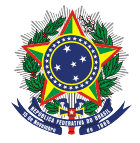 Ministério da Indústria, Comércio Exterior e Serviços
Instituto Nacional da Propriedade Industrial


Luiz Otávio Pimentel
Presidente


presidente@inpi.gov.br
www.inpi.gov.br